LA AGROFORESTERIA VITÍCOLA TRADICIONAL DE LOS VALLES ALTOS DEL SUR DE BOLIVIA, INSPIRACIÓN PARA LA TRANSICIÓN AGROECOLÓGICA DE LA VID
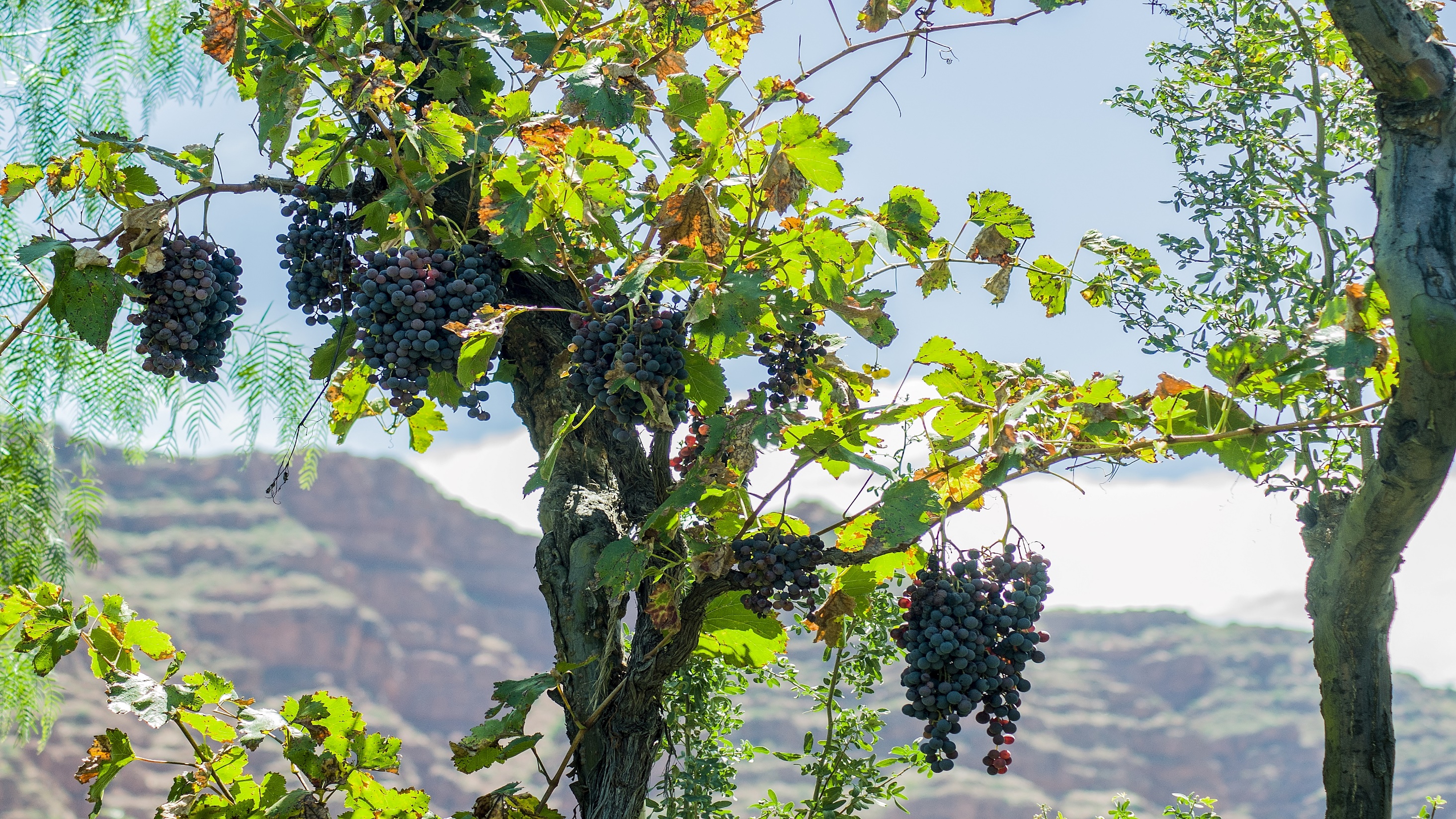 23 al 25 de Octubre
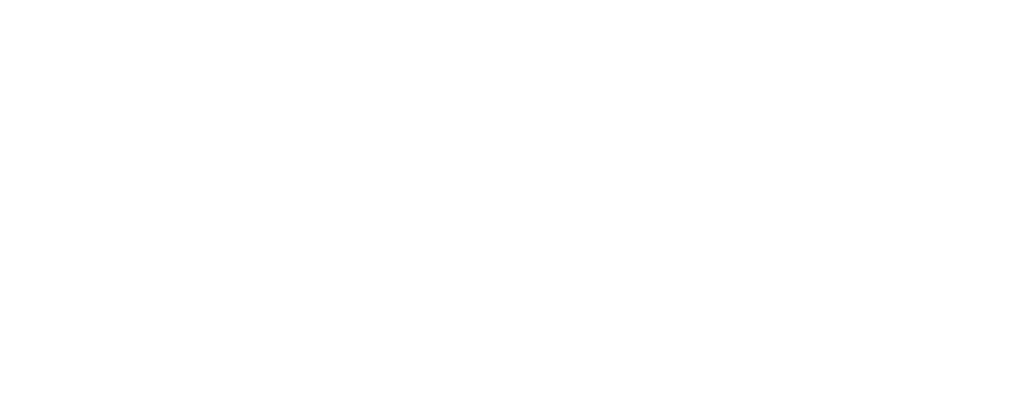 LA AGROFORESTERIA VITÍCOLA TRADICIONAL DE LOS VALLES ALTOS DEL SUR DE BOLIVIA, INSPIRACIÓN PARA LA TRANSICIÓN AGROECOLÓGICA DE LA VID
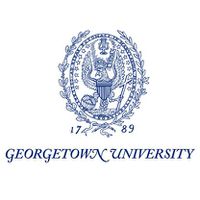 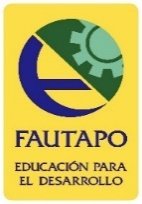 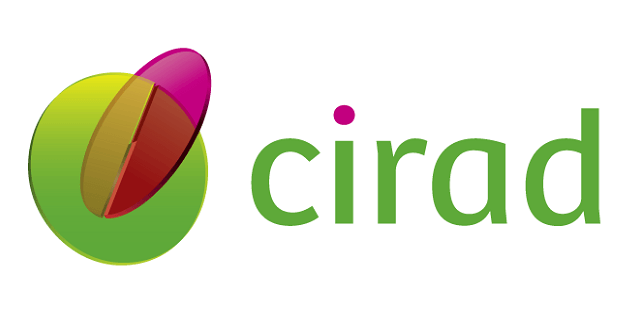 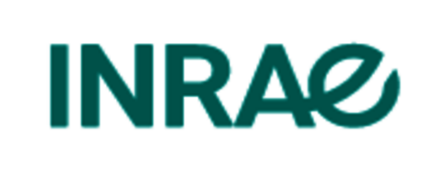 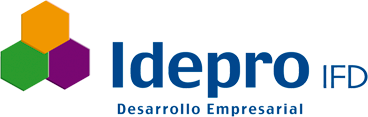 OLIVA OLLER P., NOTARO M., LANGER E. y GARY C.
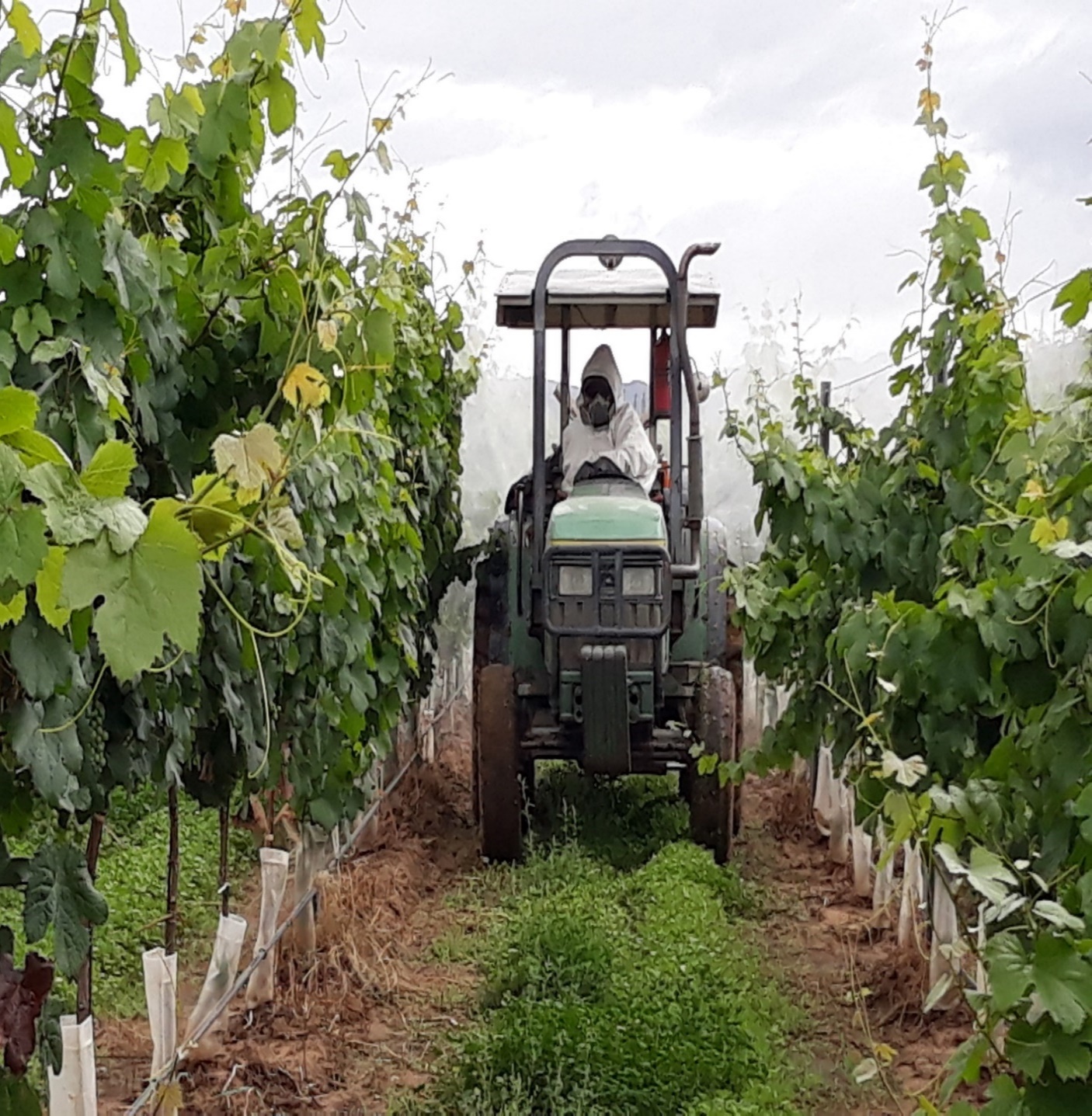 La agricultura moderna, crisis Ambiental. 

El monocultivo:

Control deficiente plagas
Perdida física y Biológica de Suelos 
Sensibilidad al cambio climático
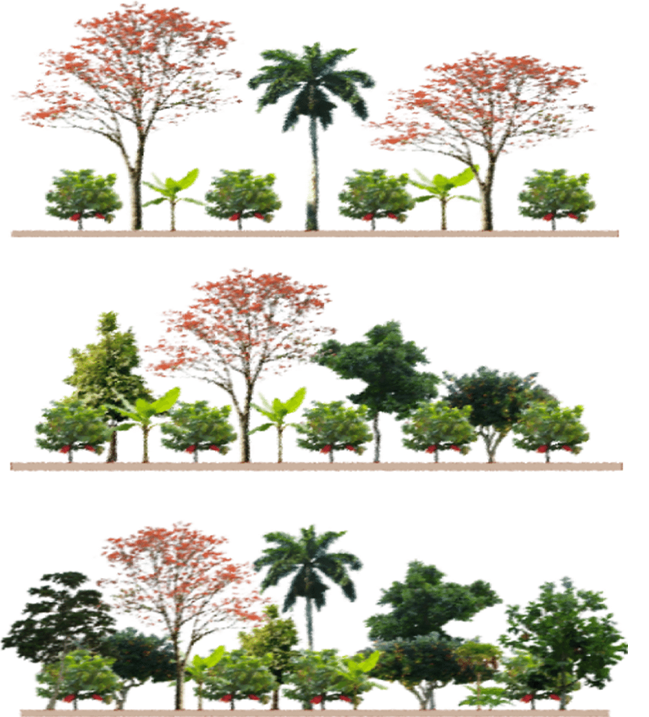 Autor: Marín Notaro
La agroforestería: una solución    sostenible para la agricultura

Mejora la fertilidad del suelo
Regula plagas y enfermedades
Aumenta la resiliencia climática
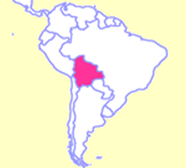 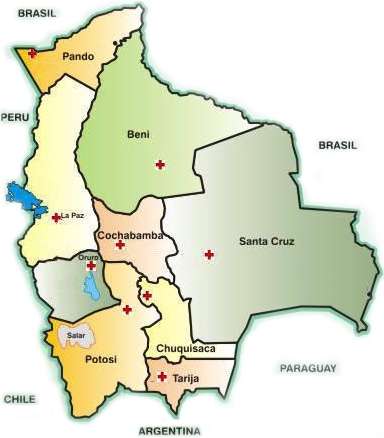 VALLES ALTOS DEL SUR DE BOLIVIA
Cotagaita
Cintis
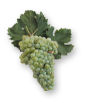 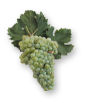 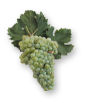 Paicho
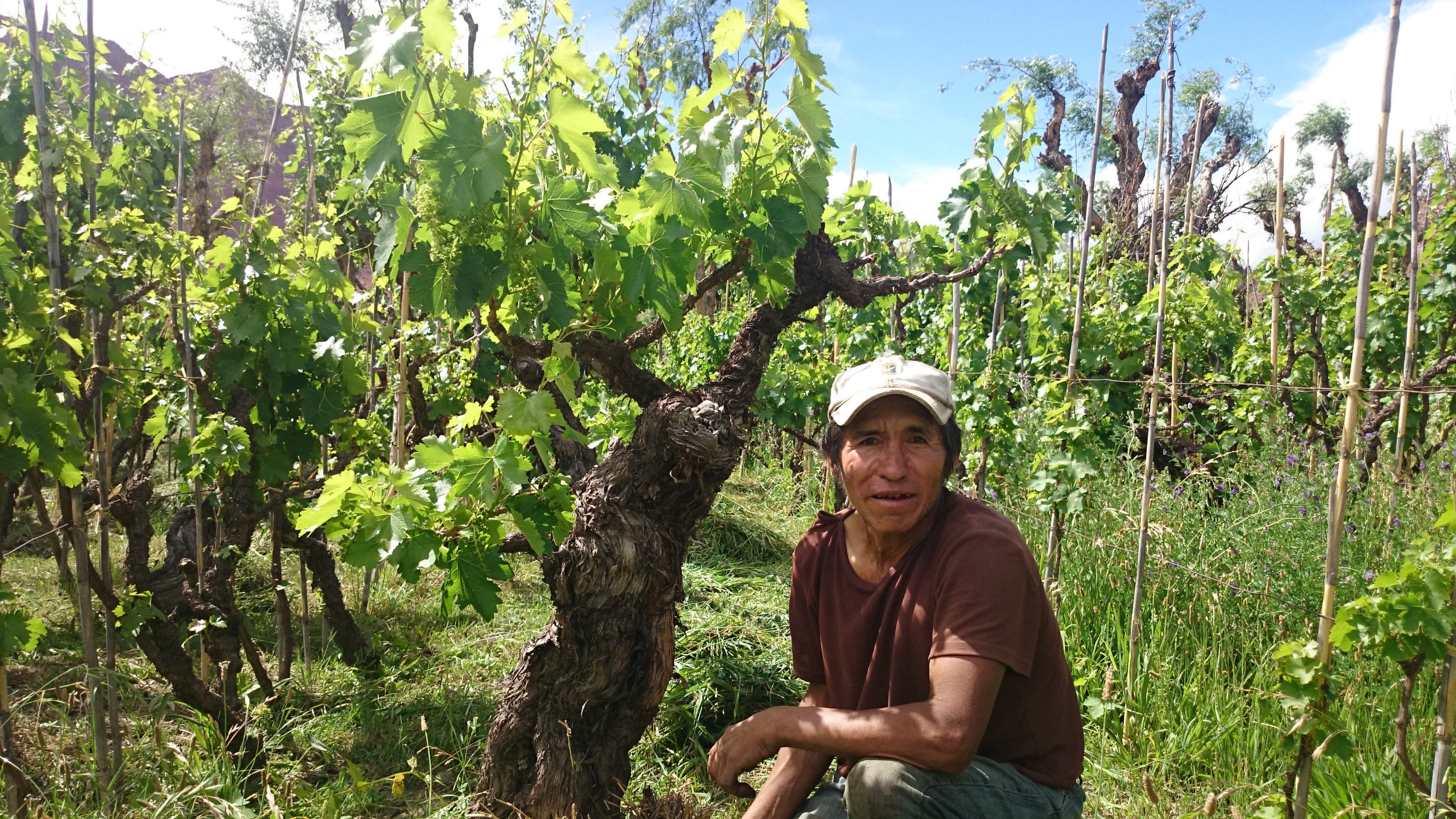 Valle altos: productores con características únicas
Distinguidos por el cultivo de vides en árboles y viñedos centenarios
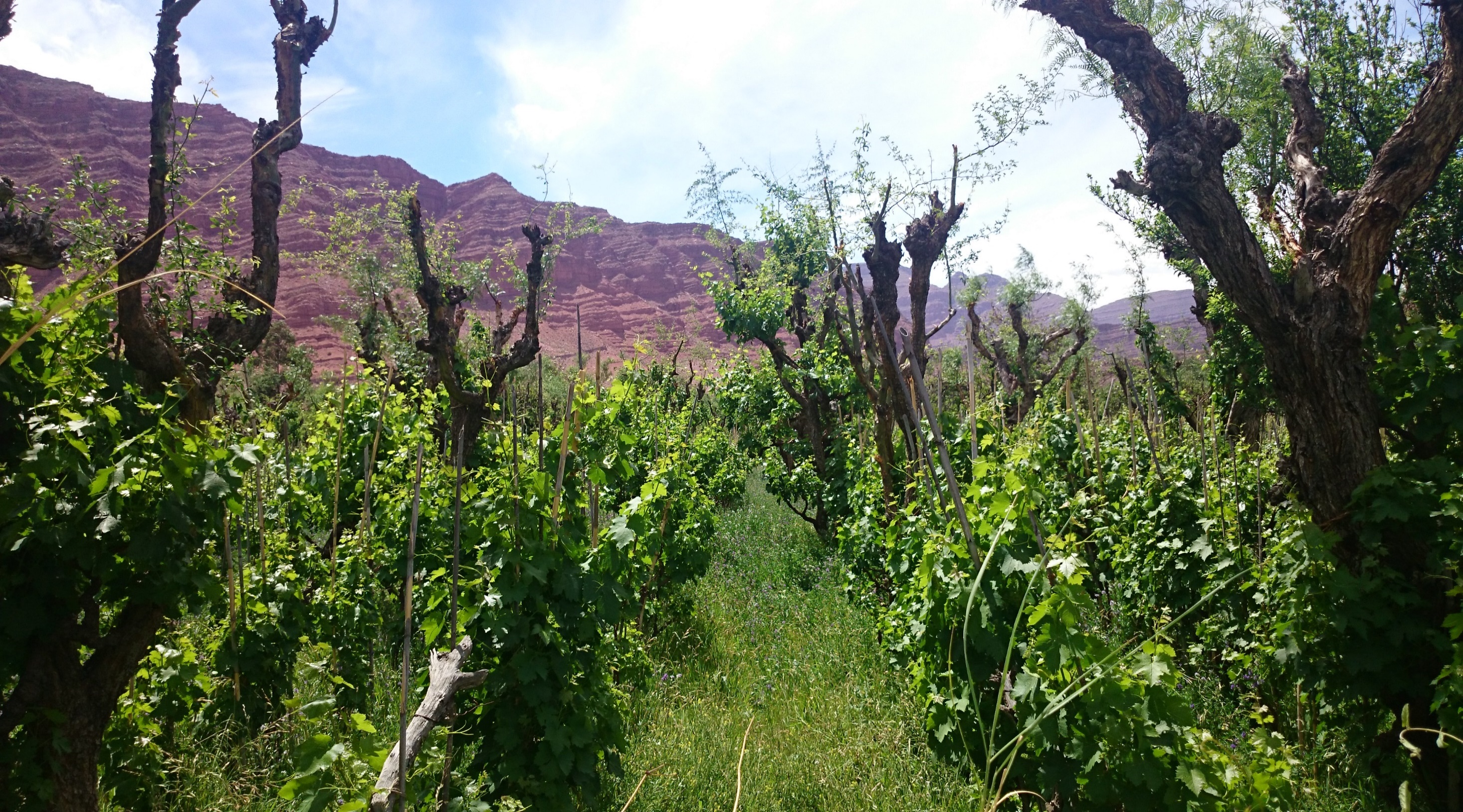 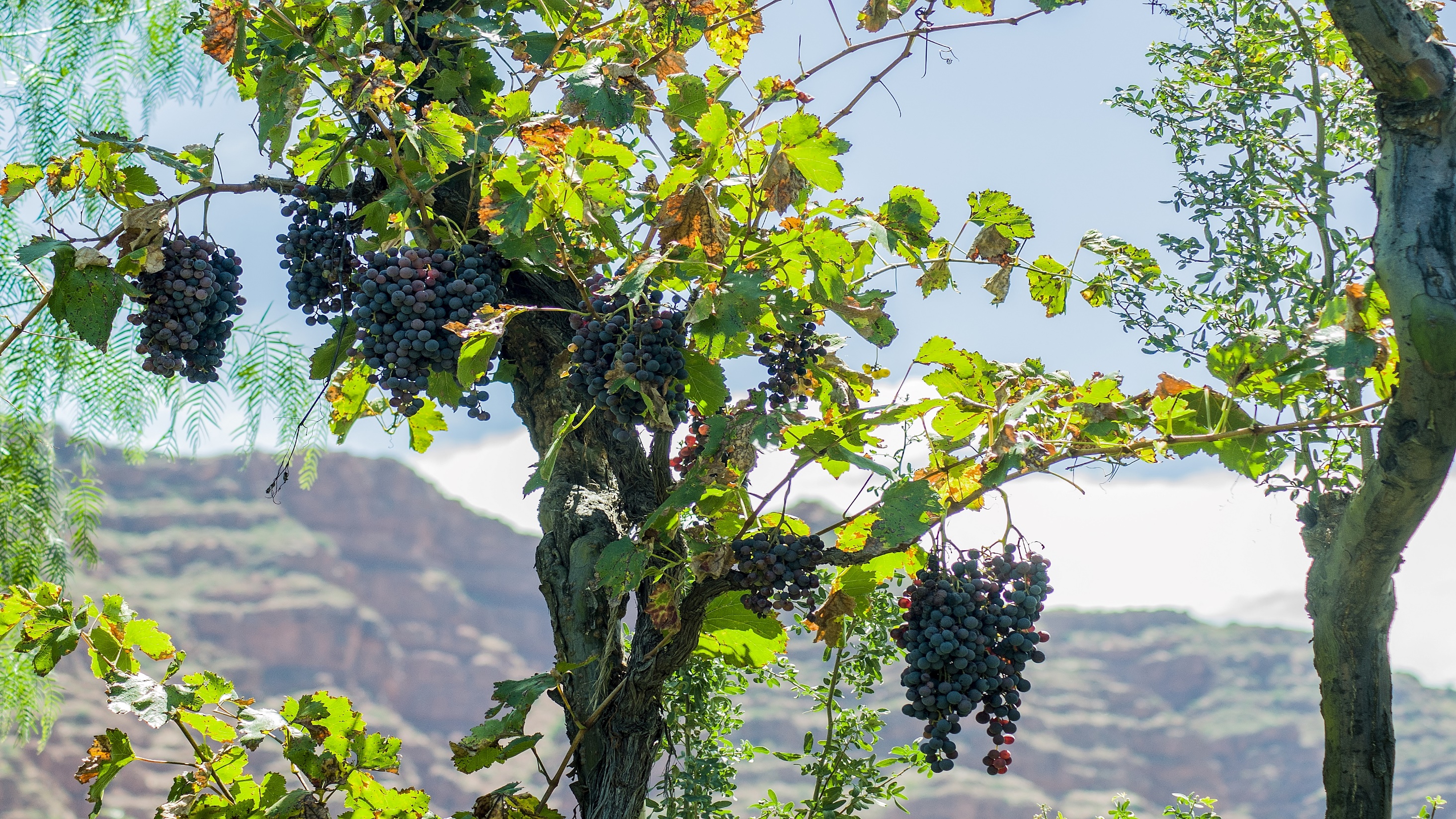 Fotografía: Erich Conzelmann
Valle de los Cintis. Variedades Criollas
Departamento: Chuquisaca
OBJETIVO
Examinar los antecedentes históricos, la estructura, el manejo y la sostenibilidad sistemas  tradicionales. 

La finalidad es promover la agroforestería en la viticultura como una alternativa viable hacia una agricultura más sostenible.
METODOLOGÍA
Tipo de investigación: Exploratoria, descriptiva, con enfoque 
   inductivo - deductivo.
Técnicas de investigación:
Revisión Información secundaria. 
mediciones de campo a los viñedos. 
Encuestas a Viticultores.
Periodo Estudio:  2018 - 2023.
RESULTADOS HISTORICOS
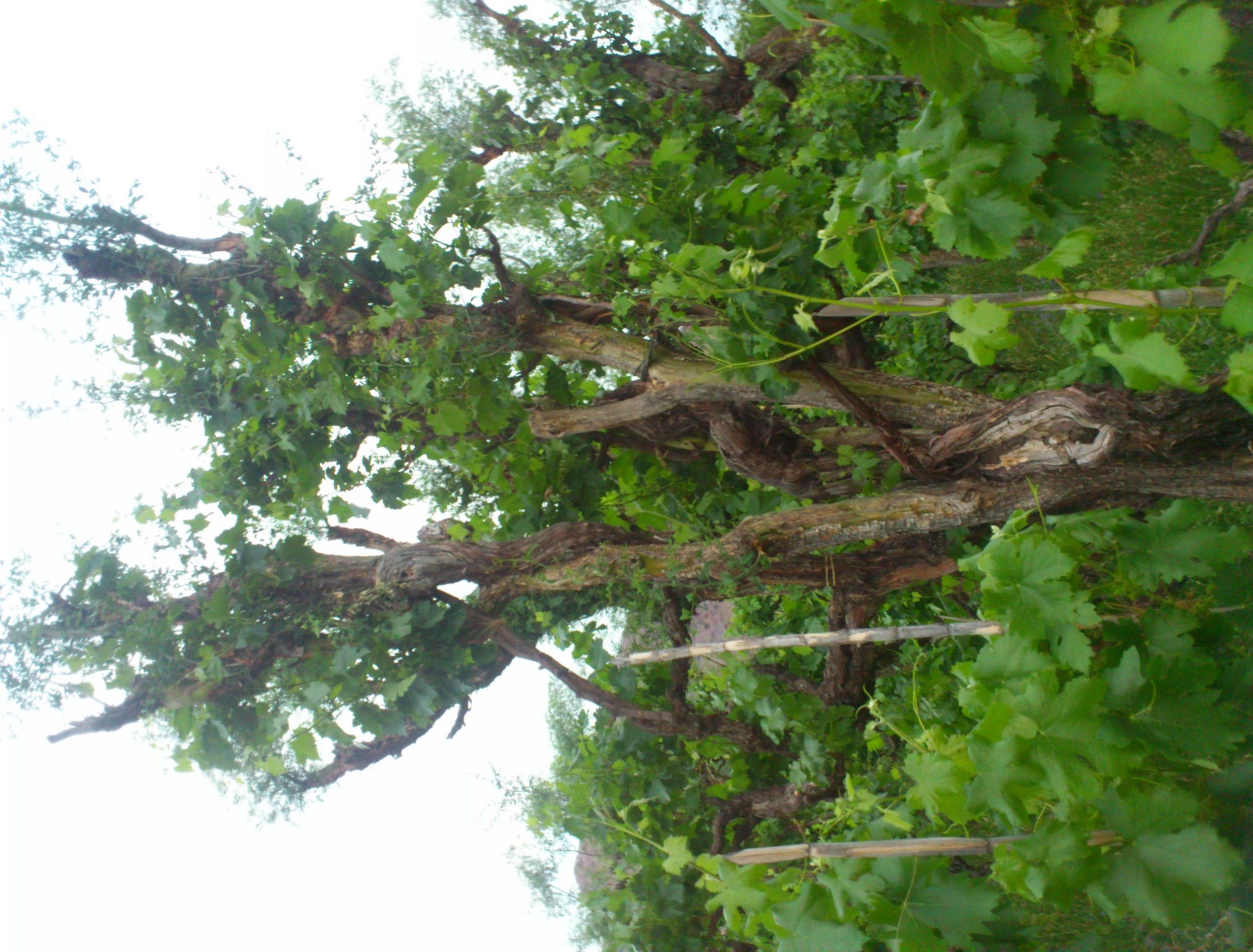 La viticultura en los Valles del Sur de Bolivia, comenzó a mediados del siglo XVI
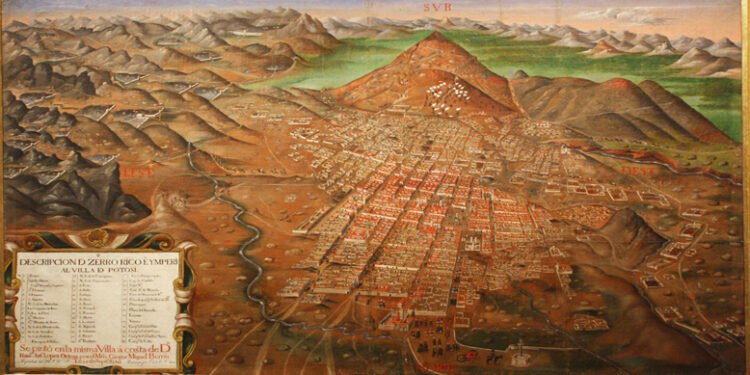 Cerro Rico de Potosí, en Bolivia. Gaspar Miguel de Berrío
Los orígenes están relacionados con el Cerro Rico de Potosí.
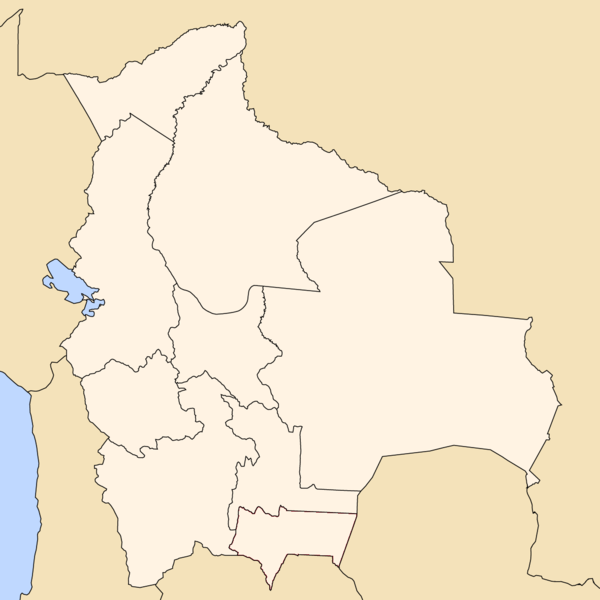 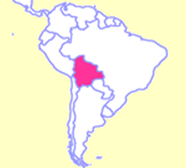 Esta demanda estimuló el Aguardiente “Singani” que era producido en los valles más próximos de la producción de vid, base de esta bebida
Potosí
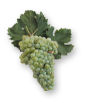 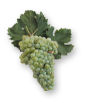 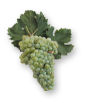 VALLES DE ESTUDIO
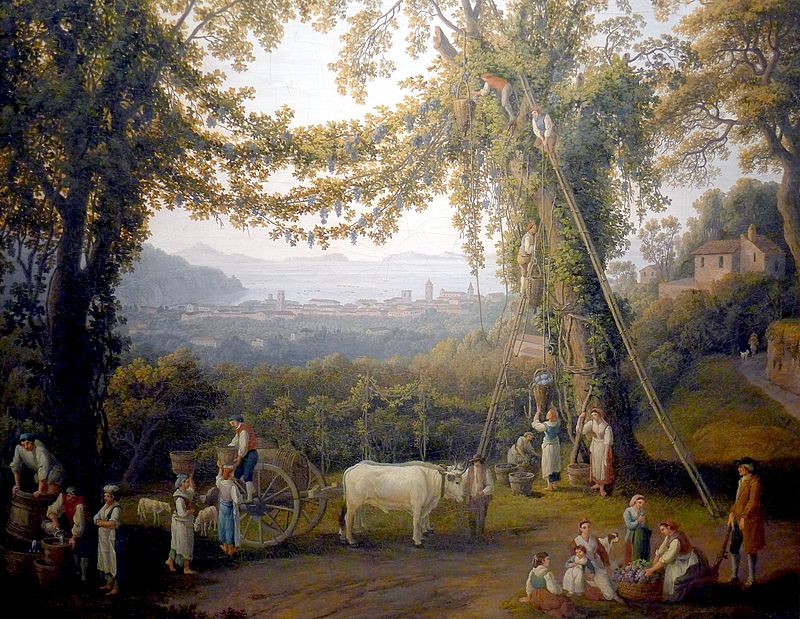 Jacob Philipp Hackert vers 1784 (detail).
Desde la antigüedad, hay vides cultivadas con árboles que sirven como tutores
Fuente: https://www.lucianopignataro.it
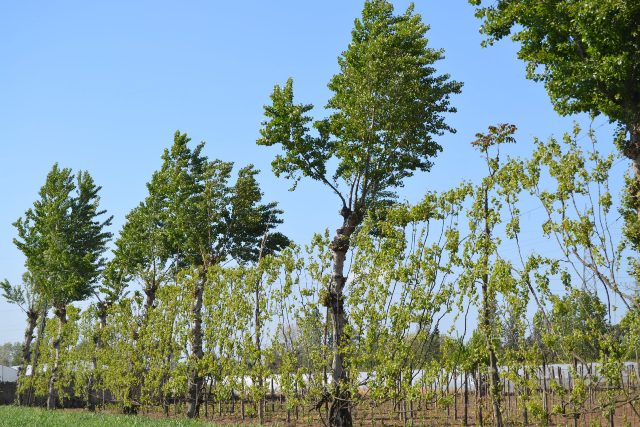 Este sistema de conducción en Europa, Antigua Roma.  

Hoy en día está presente en muy pocos países europeos.
L'albereta Aversana
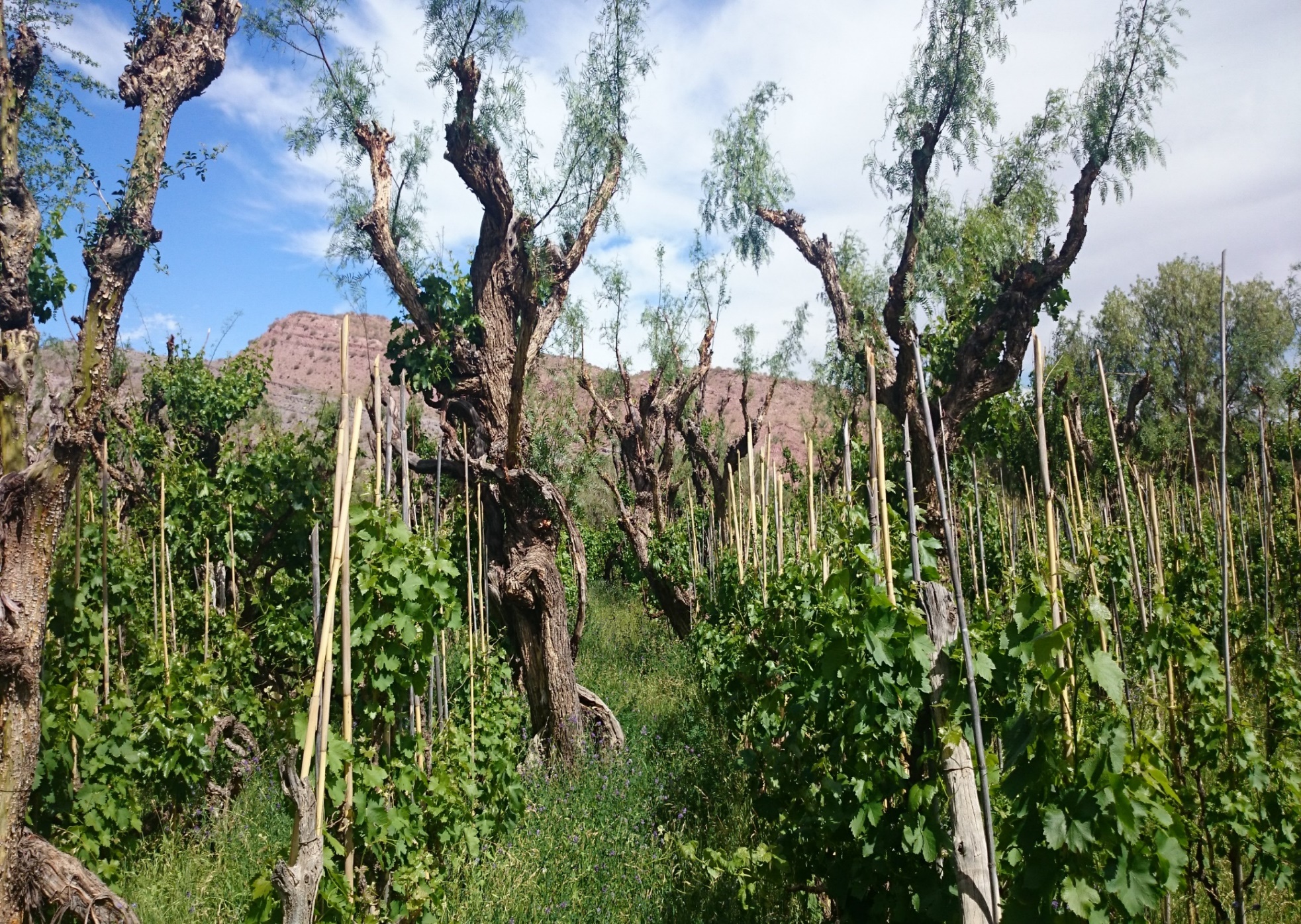 En el Sur de Bolivia desde  la colonia española se asocia la vid con los árboles nativos
Sistema Mollar, Cintis
CARACTERISTICAS Y ESTRUCTURA  DE LOS VIÑEDOS
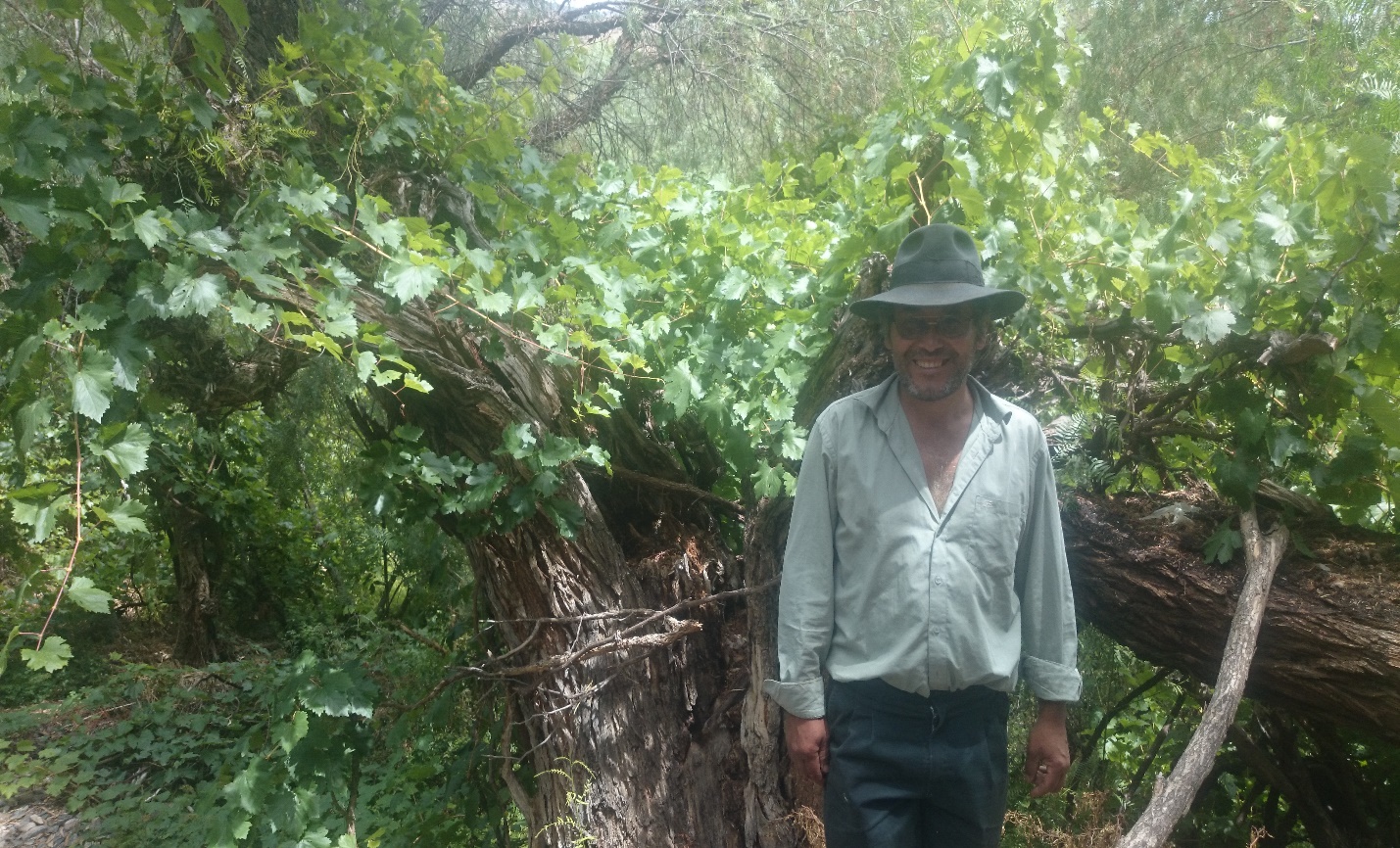 Tamaño: 0,1 a 7 ha.                                                Gran experiencia en el cultivo                   Aprendizaje por tradición familiar
ESTRUCTURA DE LOS VIÑEDOS AGROFORESTALES
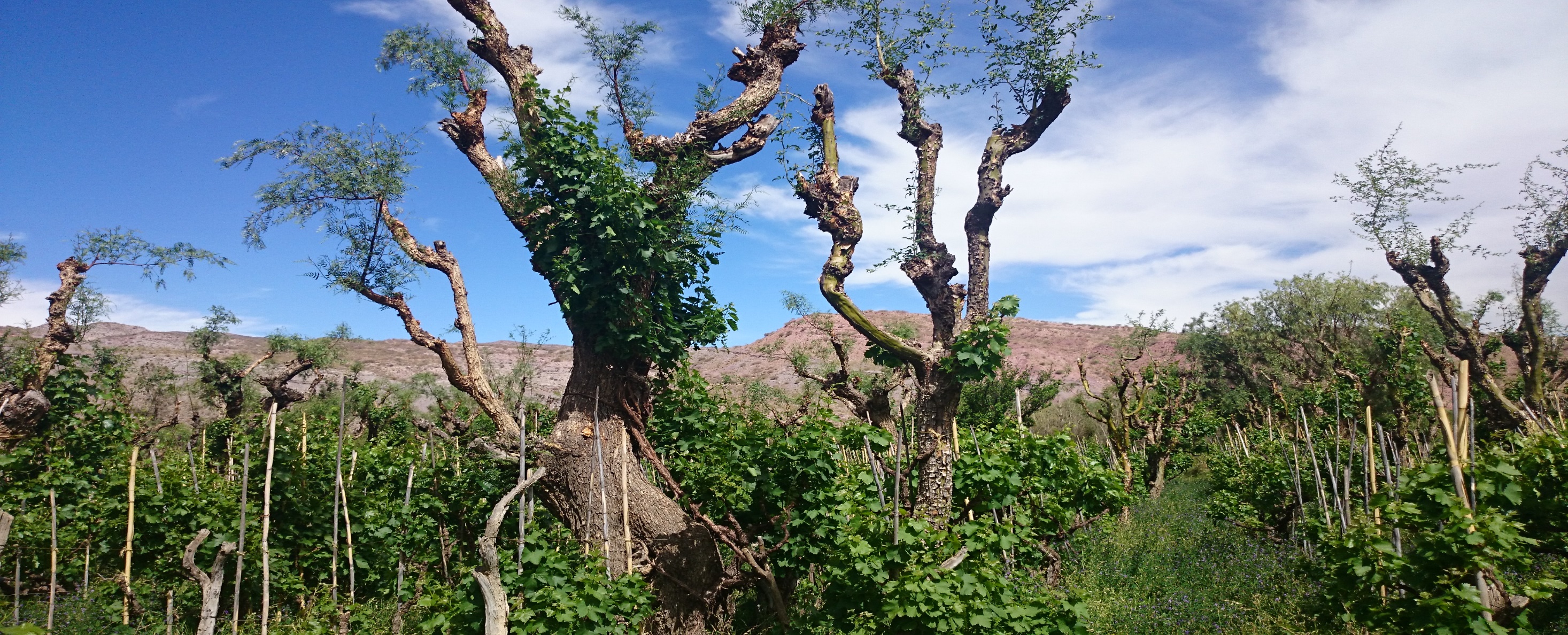 ESTRUCTURA DE LOS VIÑEDOS AGROFORESTALES
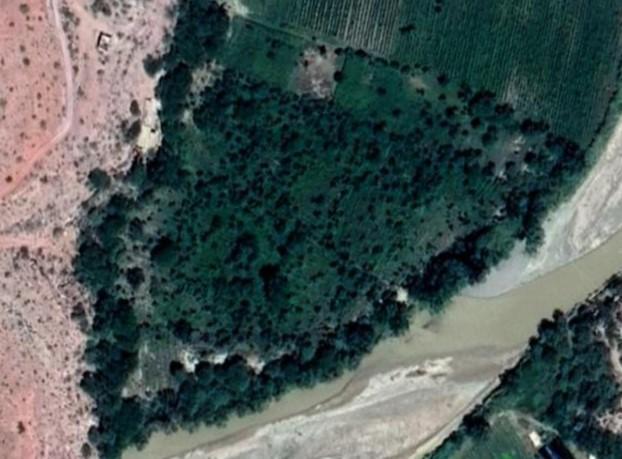 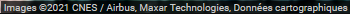 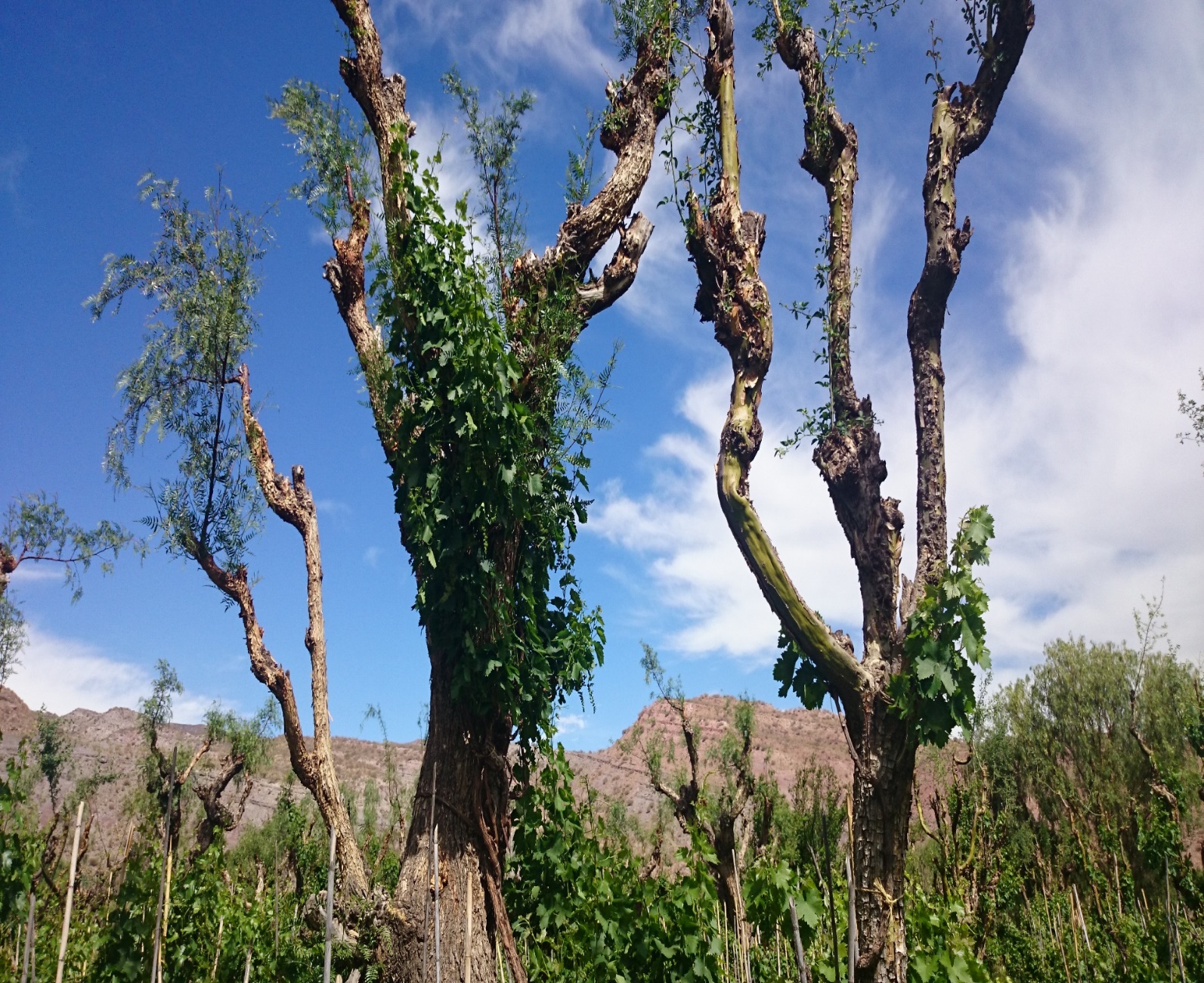 Los árboles nativos:

Molle (Schinus molle) 
Chañar (Geoffroea decorticans)
En menor otras especies
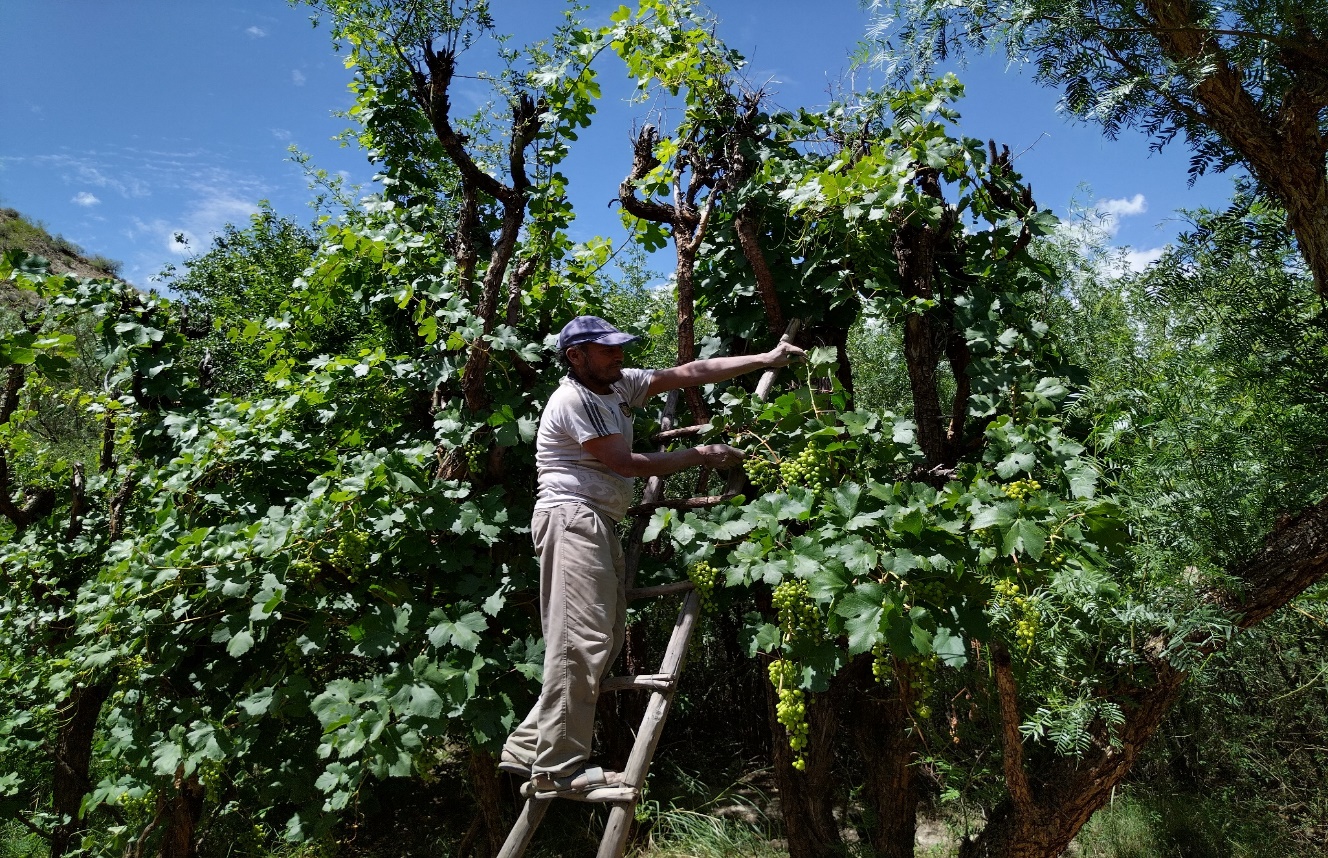 TECNICAS DE CULTIVO
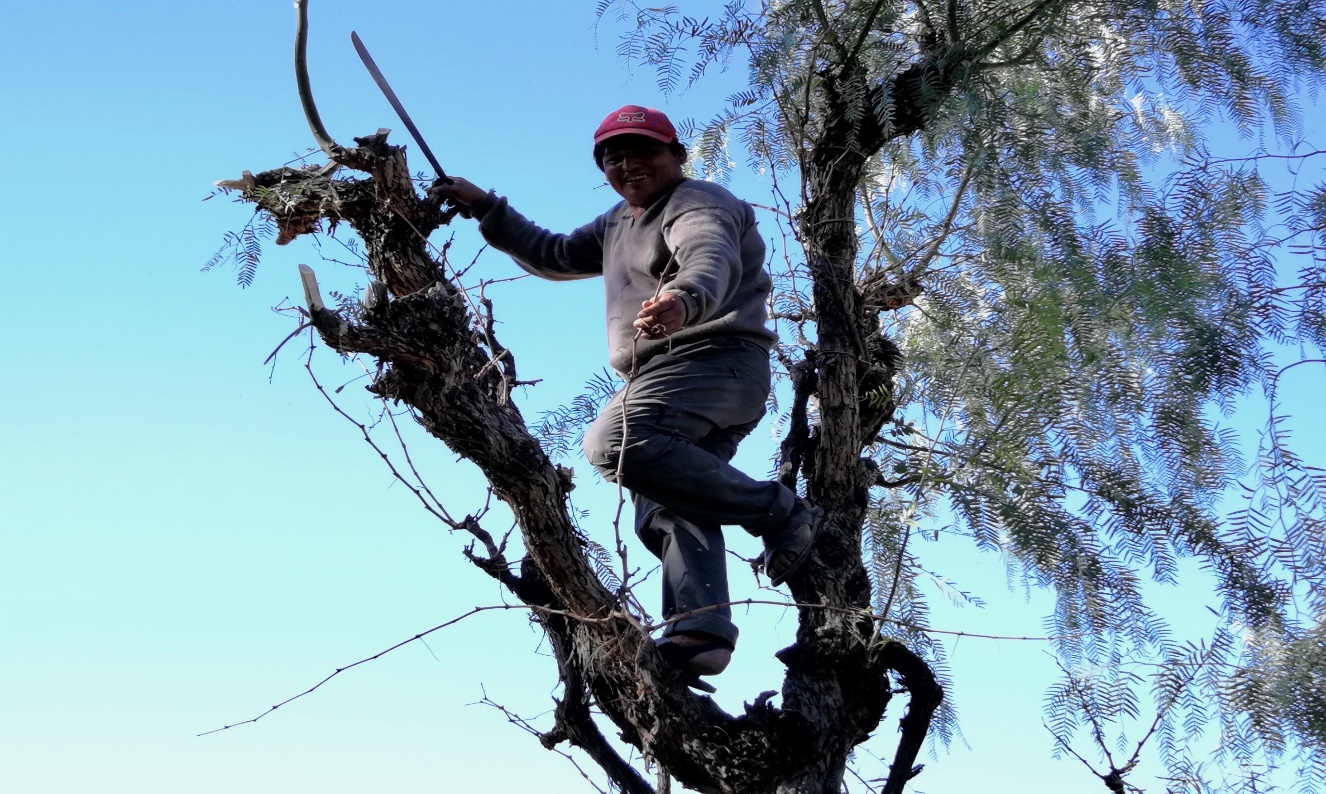 VARIEDADES UNICAS: CARACTERIZACIÓN GENETICA
Fuente: Mejía et al. 2020 adaptado de Aliquó et al. 2017
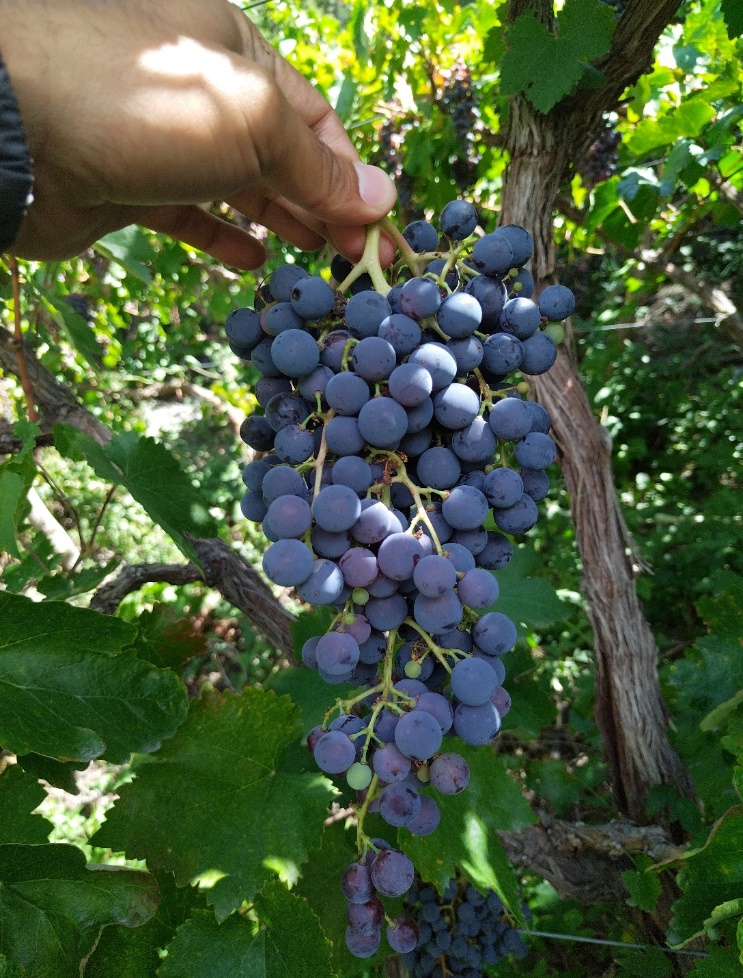 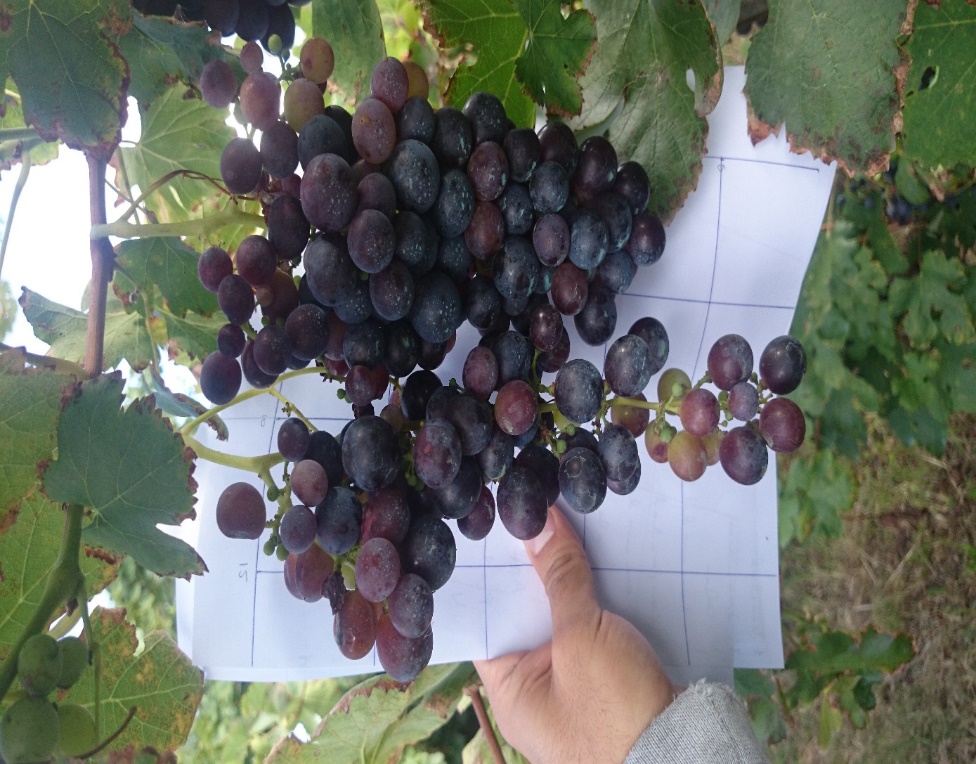 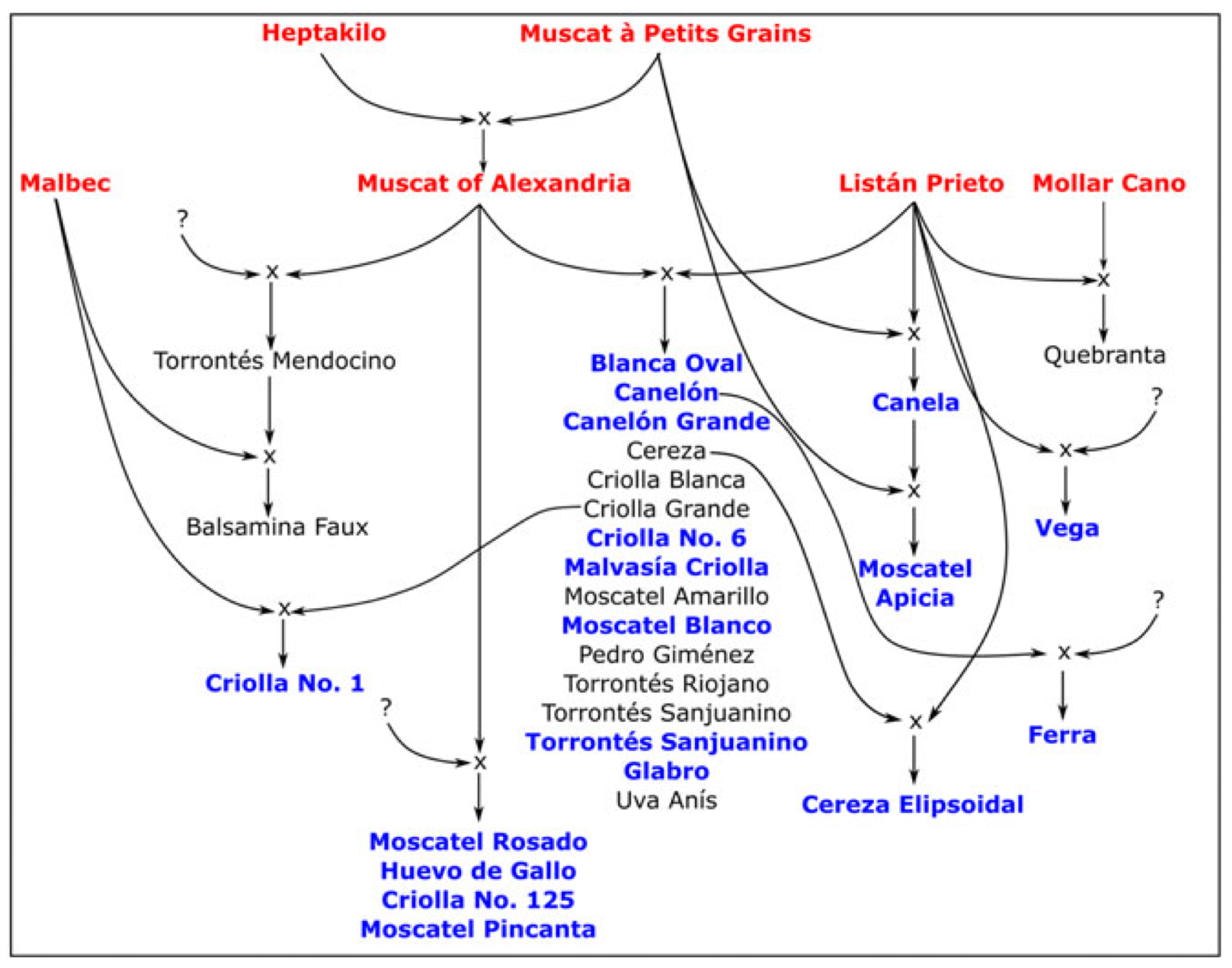 Albilla
B.  Variedad  Vischoqueña
A. Variedad Negra Criolla
Oportunidad de ofrecer productos enológicos exclusivos. 
Fortalece y revaloriza el Territorio. 
Impacta Turismo local y  gastronomía nacional
Vischoqueña
Borgoña
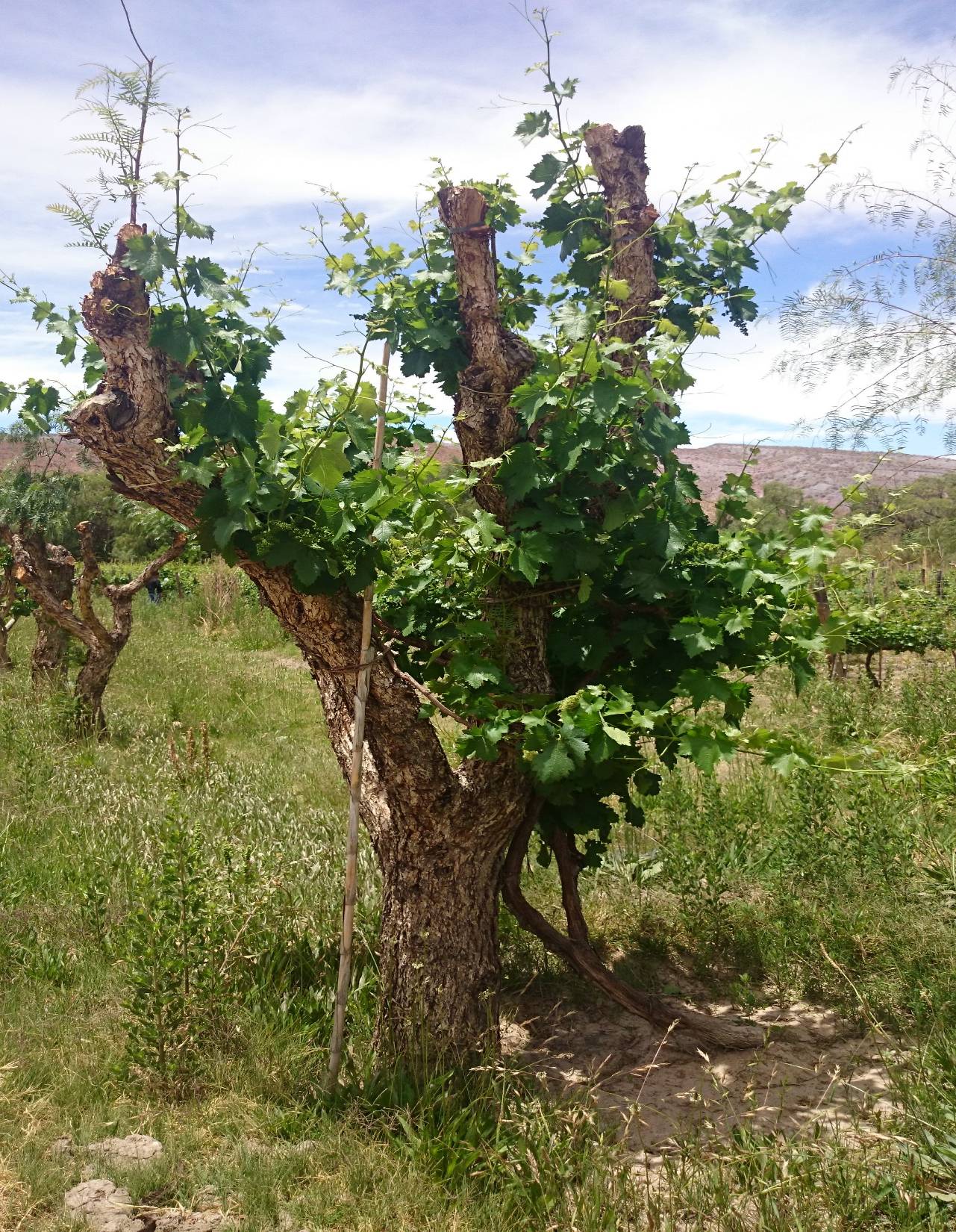 Ventajas de los árboles
SUSTENTABILIDAD
RESULTADOS
Evaluación de sustentabilidad general (SG), expresada a través de sus dimensiones ambiental (A), económica (E) y social (S)
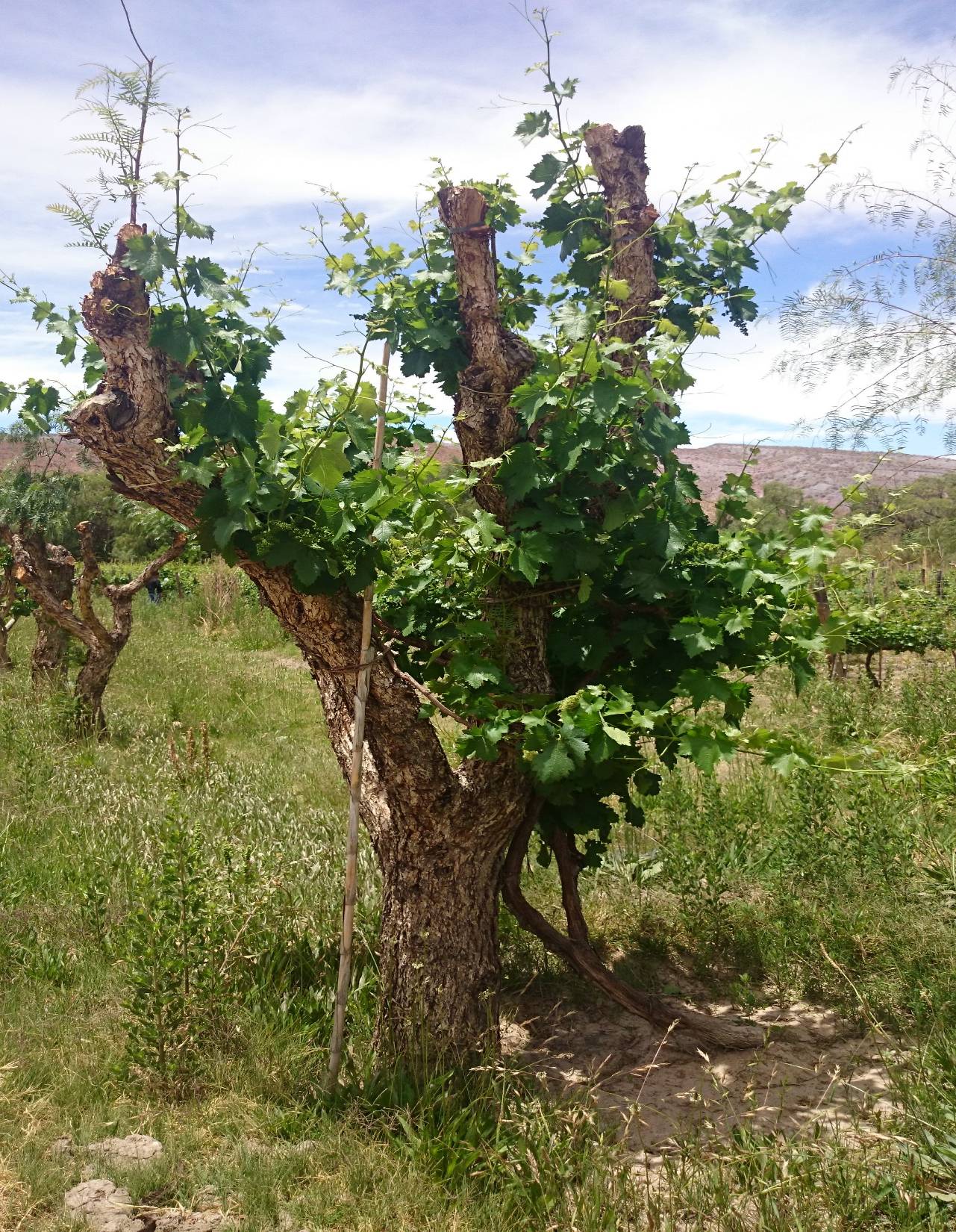 RESULTADOS
Fortalezas Tradicionales
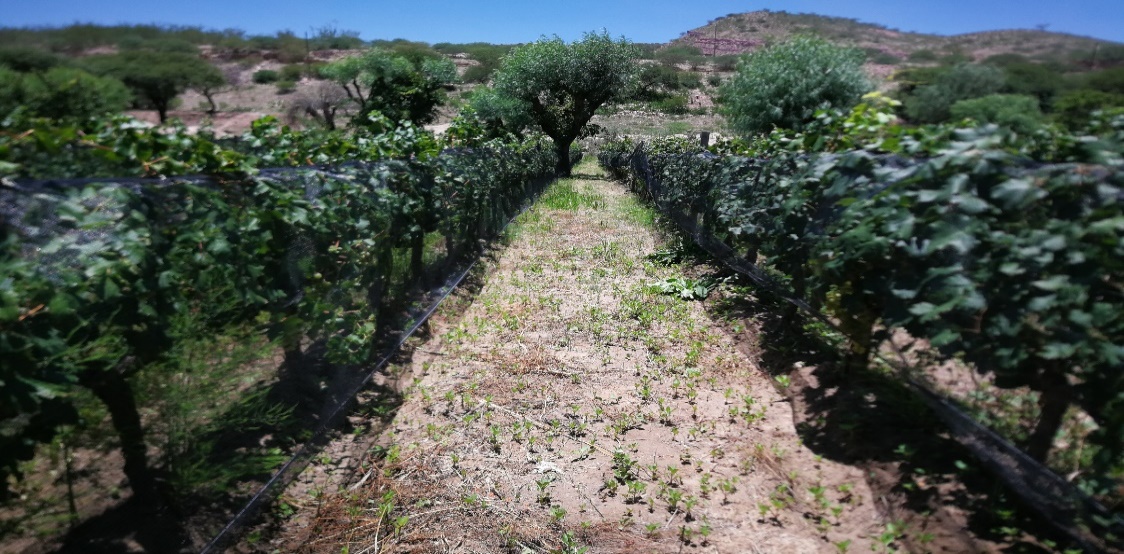 RESULTADOS
Fortalezas Modernos
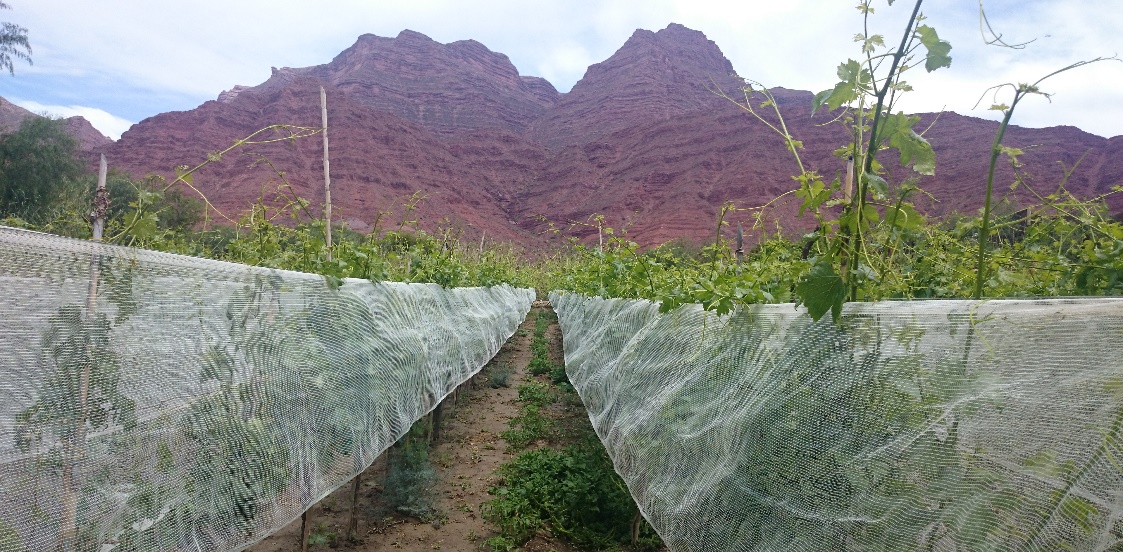 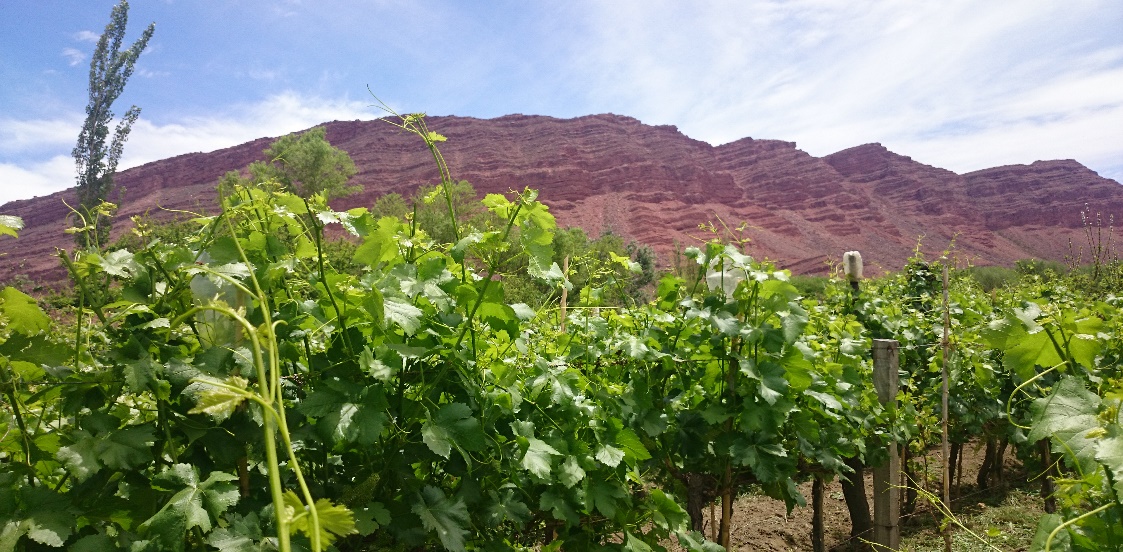 DISCUSIÓN
El monocultivo puede tener ventajas económicas que convenzan a los agricultores de abandonar la agroforestería (Feintrenie et al, 2010). 


La biodiversidad asociada a la agrosilvicultura promueve varios servicios ecosistémicos que benefician a la agricultura (Maraux et al, 2013).
CONCLUSIONES
Los viñedos agroforestales de los Valles Altos del Sur de Bolivia han demostrado:

Proporcionan múltiples servicios ecosistémicos esenciales. 

 Son más sostenibles (ambiental), que los viñedos modernos.
Se plantea la hipótesis: La agroforestería es una técnica viable para la transición agroecológica en la viticultura a nivel mundial, siempre y cuando se cuente con el apoyo técnico adecuado y acceso a los mercados.
Muchas Gracias !!!
Merci Beaucoup!!!
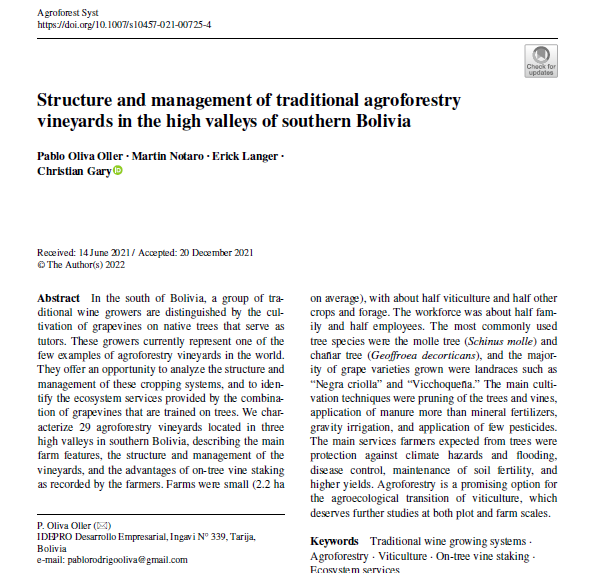 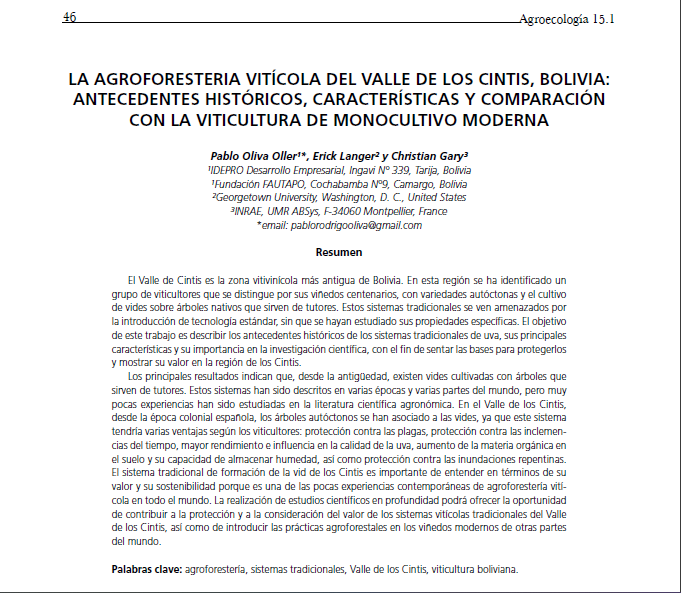 https://link.springer.com/article/10.1007/s10457-021-00725-4
https://revista.agroecologia.net/index.php/revista-agroecologia/article/view/52
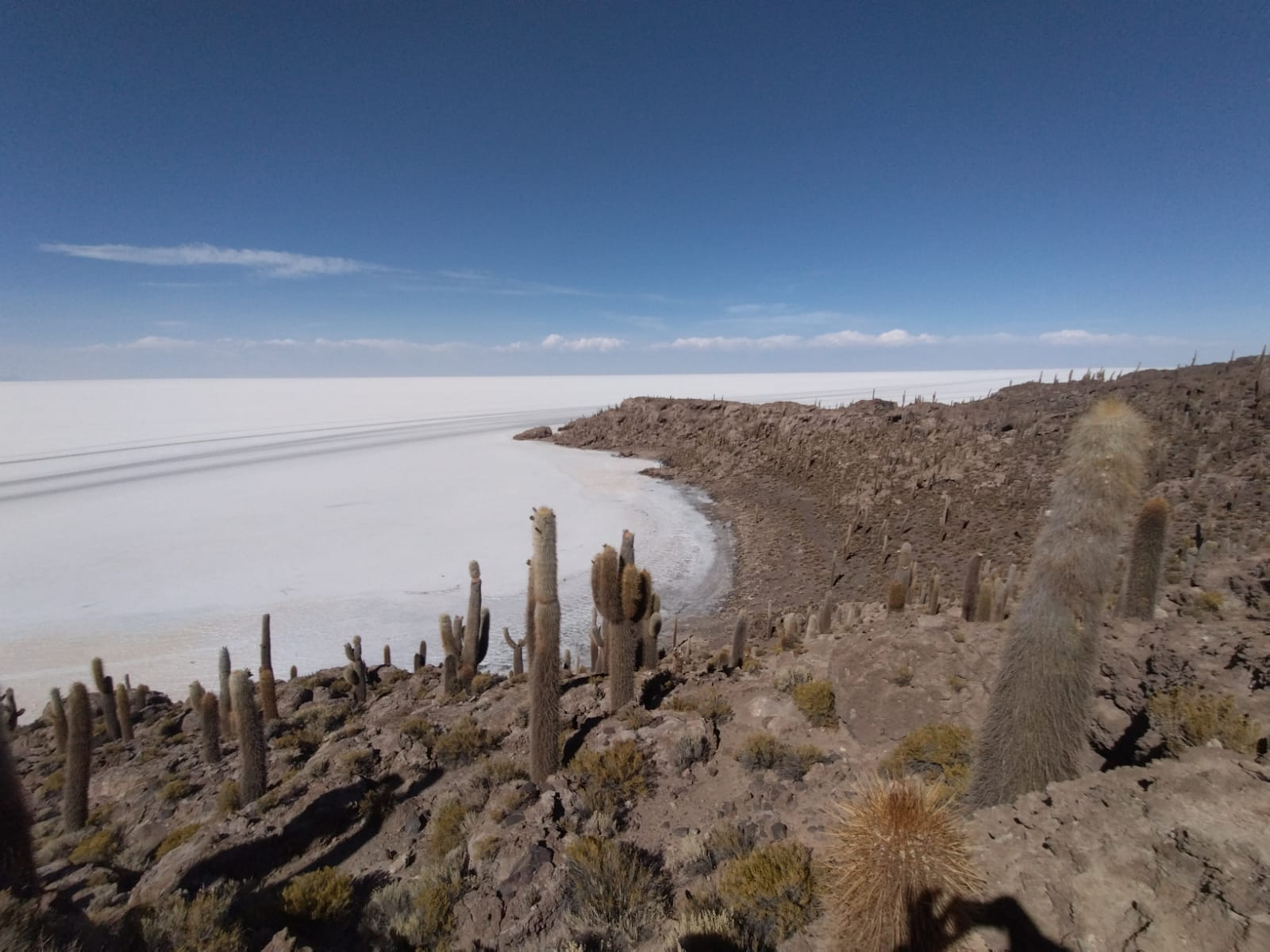 Muchas Gracias !!!
Merci Beaucoup!!!